Defense diploma thesis
Chair of Materials Science and Nanotechnology
Timo Land
An automated data analysis process 
for a new e-nose sensor
1. Examiner: Prof. Cuniberti
2. Examiner: Prof. Aßmann
Supervisor: Dr. Biele
5.5.2022
Outline
Introduction
 Measurement Setup
 Feature Extraction
 Data Quality
 Conclusion
1. Introduction: Electronic noses
Loosely based on human olfaction
Combine
array of electric chemical sensor with partial specificity
pattern-recognition system
to detect simple and complex odors
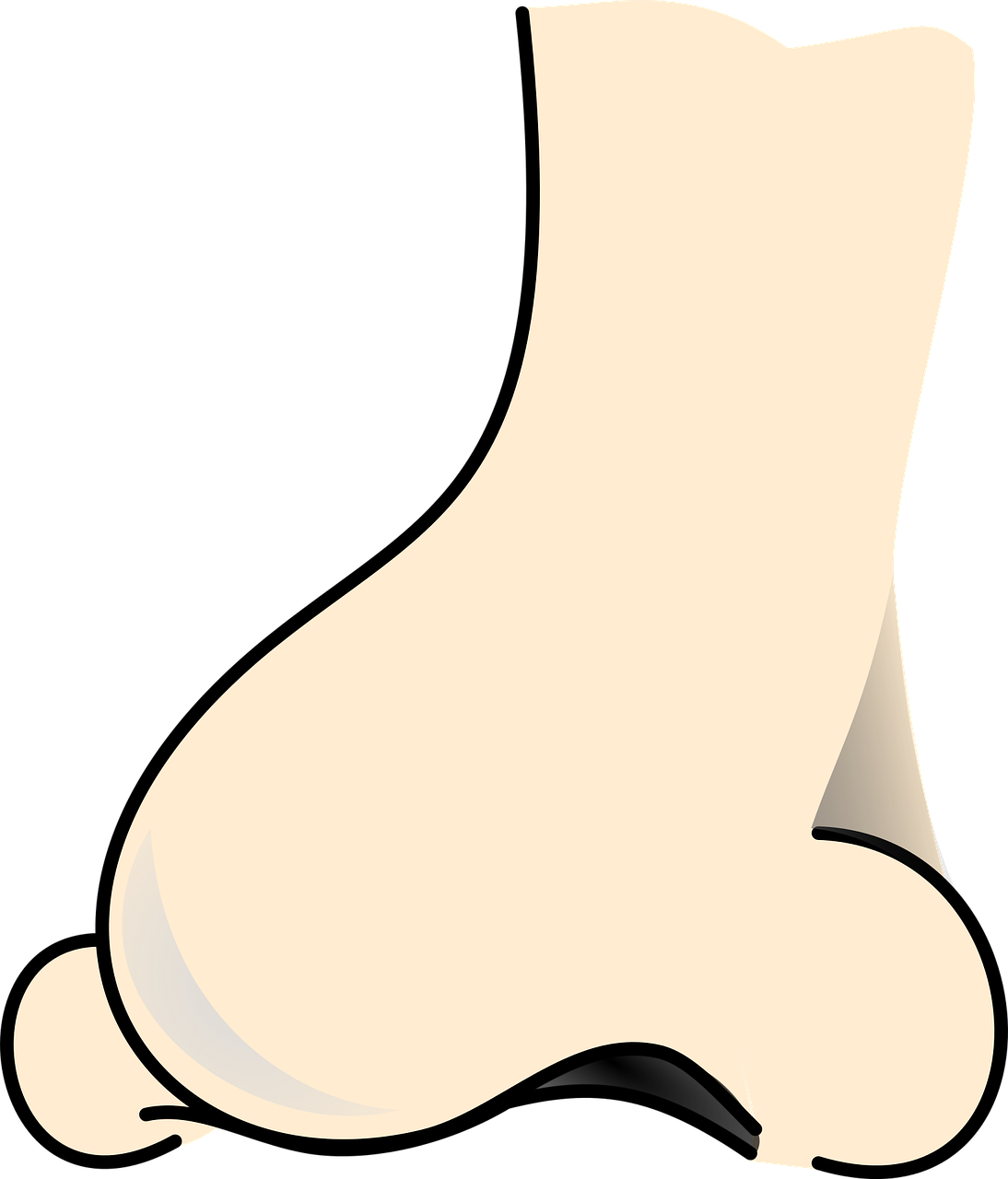 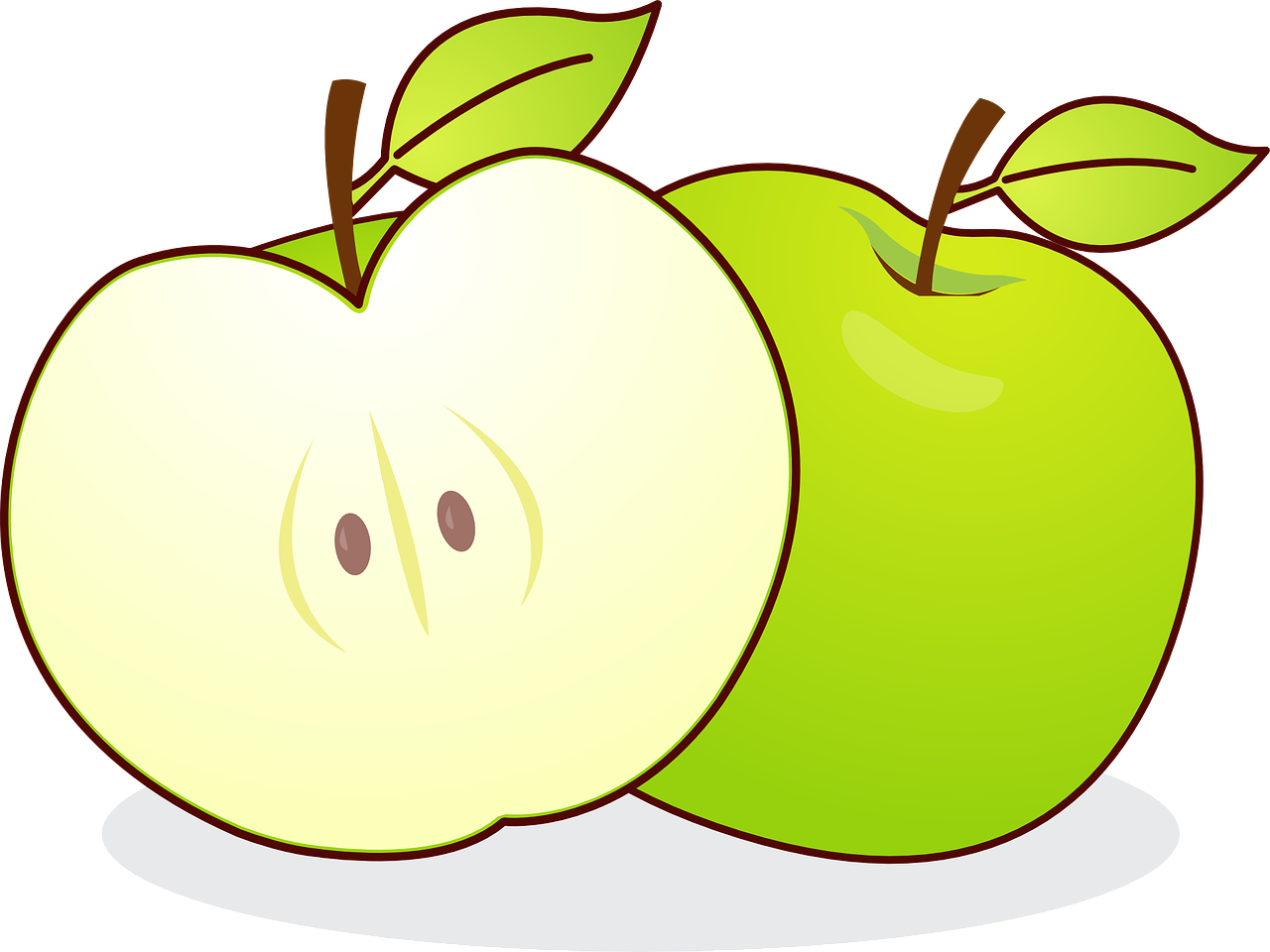 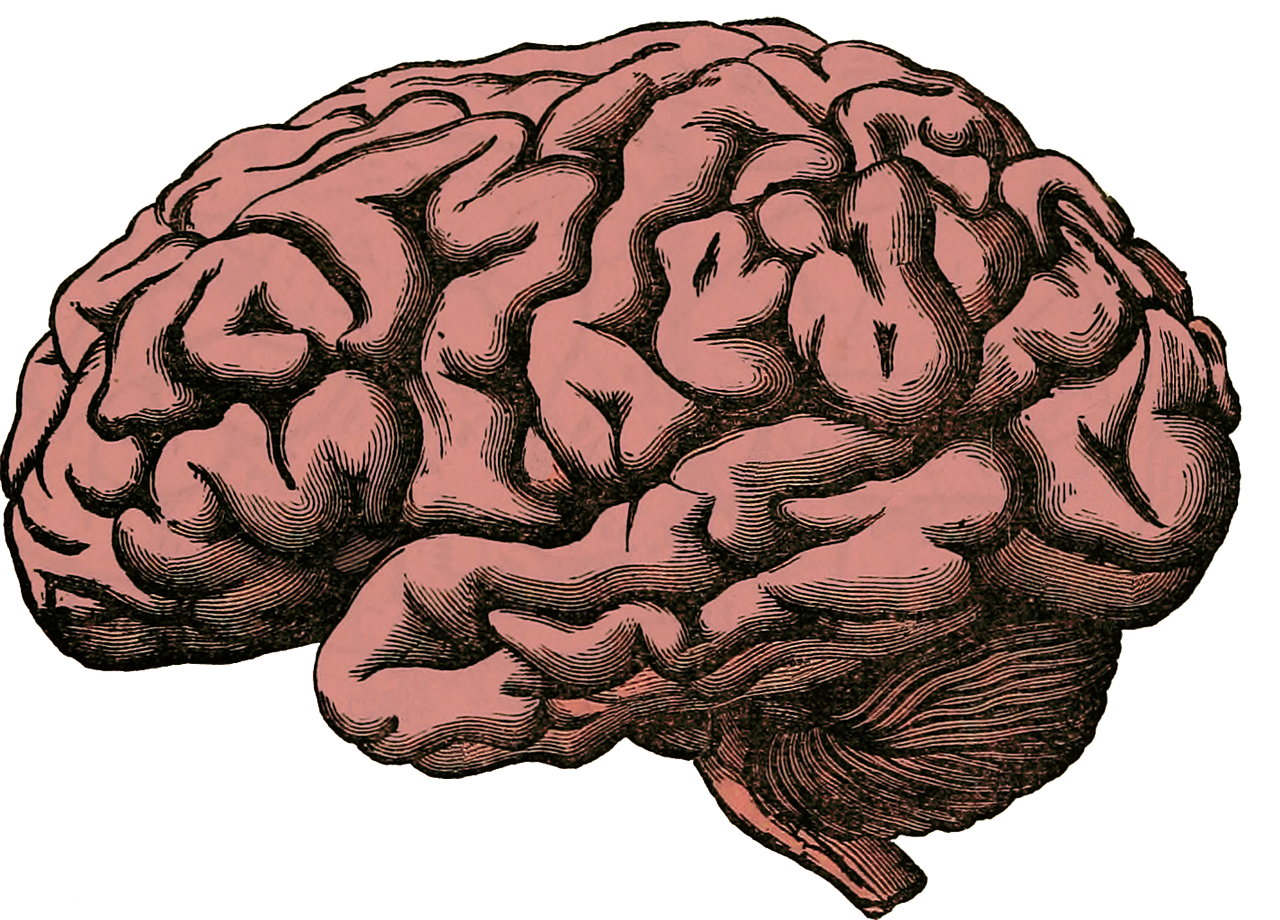 !
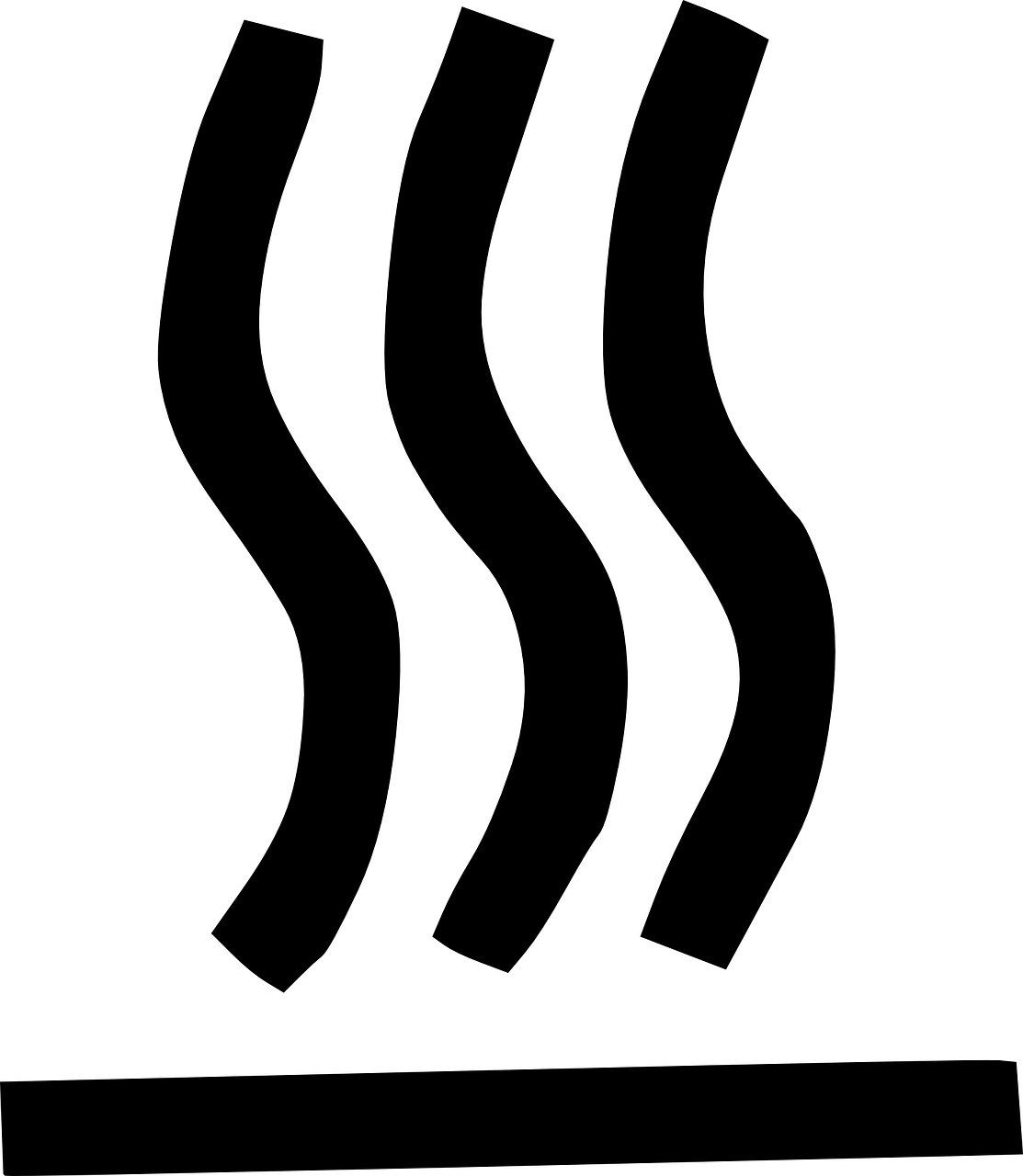 J. W. Gardner and P. N. Bartlett, “A brief history of electronic noses”, Sensors and Actuators B: Chemical 18 210, 1994
Electronic noses
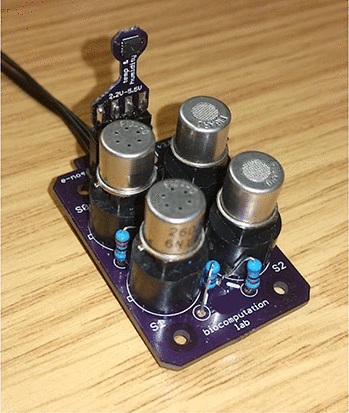 Various suppliers of e-nose systems on the market
Mostly based on Metal-oxide (MOX) sensors
Specifically tailored for specific use cases
Problems: energy consumption, sensitivity, selectivity, ...
Sensor array of 4 MOX sensors
M. Schmuker et al., “Exploiting plume structure to decode gas source distance using metal-oxide gas sensors” ,Sensors and Actuators B: Chemical, 235 636, 2016
D. Karakaya et al., “Electronic Nose and Its Applications: A Survey,” International Journal of Automation and Computing, 17 179, 2020
J. A. Covington, S. Marco, K. C. Persaud, S. S. Schiffman, and H. T. Nagle, “Artificial Olfaction in the 21st Century” IEEE Sensors Journal, 21 969, 2021
The Smell Inspector
new e-nose sensor based on carbon nanotubes (CNTs) by SmartNanotubes Technologies GmBH
originally developed at the Chair of Materials Science and Nanotechnology (TUD)
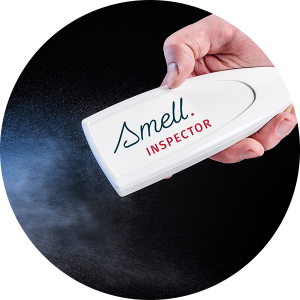 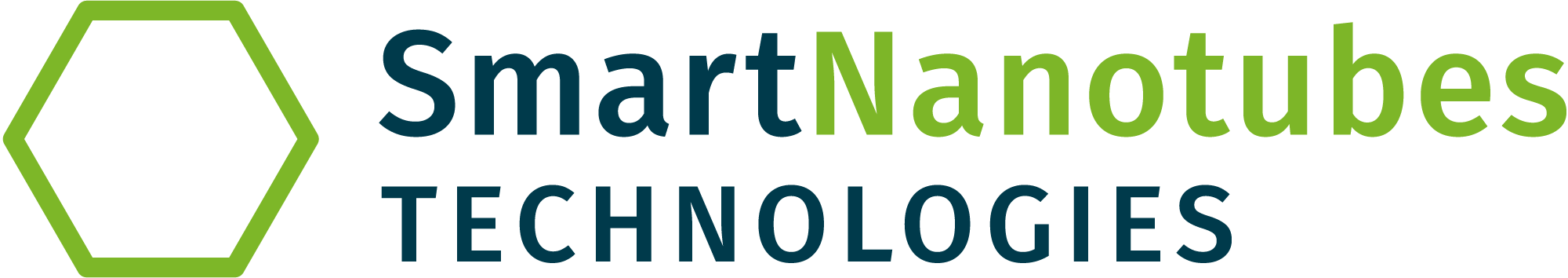 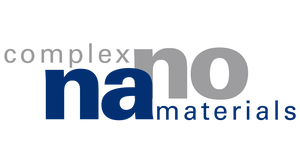 The Smell Inspector
One foil contains multiple channels
A channel consists of an electrode pair connected by a carbon nanotube network
Each channel is “functionalized” (chemically modified) in order to achieve partial odor specificity
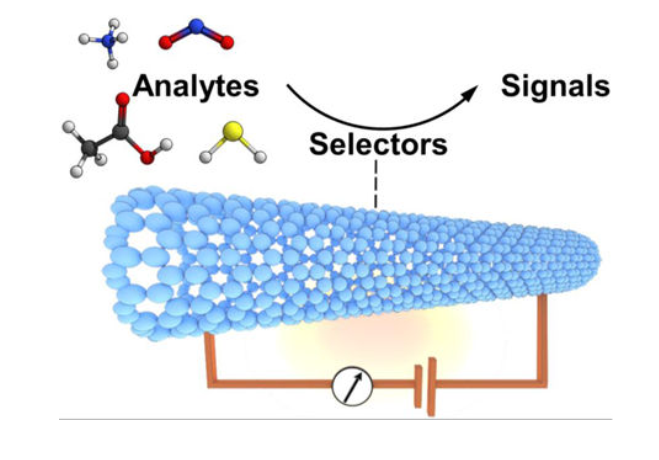 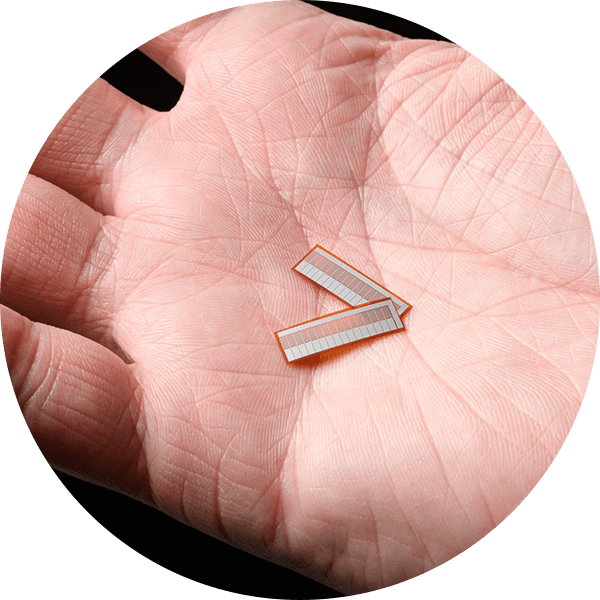 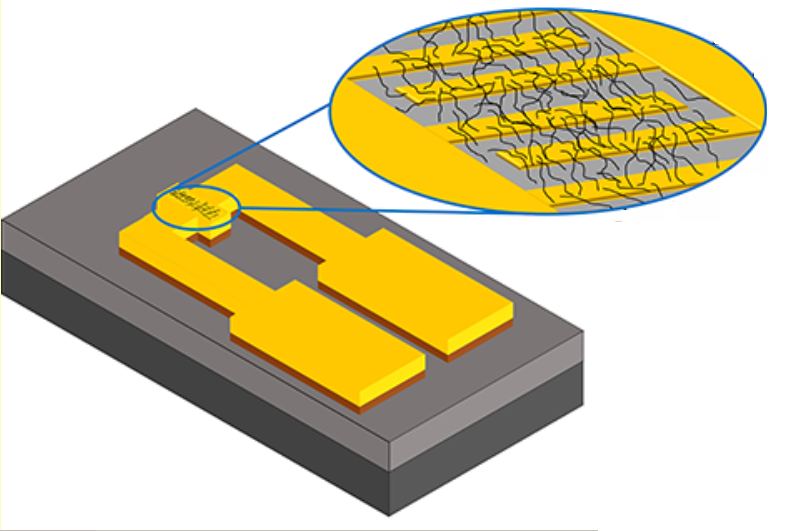 L. A. Panes-Ruiz et al., “Toward Highly Sensitive and Energy Efficient Ammonia Gas Detection with Modified Single-Walled Carbon Nanotubes at Room Temperature”, ACS Sensors, 3 79, 2018
V. Schroeder, S. Savagatrup, M. He, S. Lin, and T. M. Swager, “Carbon Nanotube Chemical, Sensors” Chemical reviews, 119 599, 2019
Real-world applications
Different organizations with specific applications
Measurements are taken by multiple sources:
in different environments
of different odors
with different goals



→ Automated process for analysis of data quality necessary
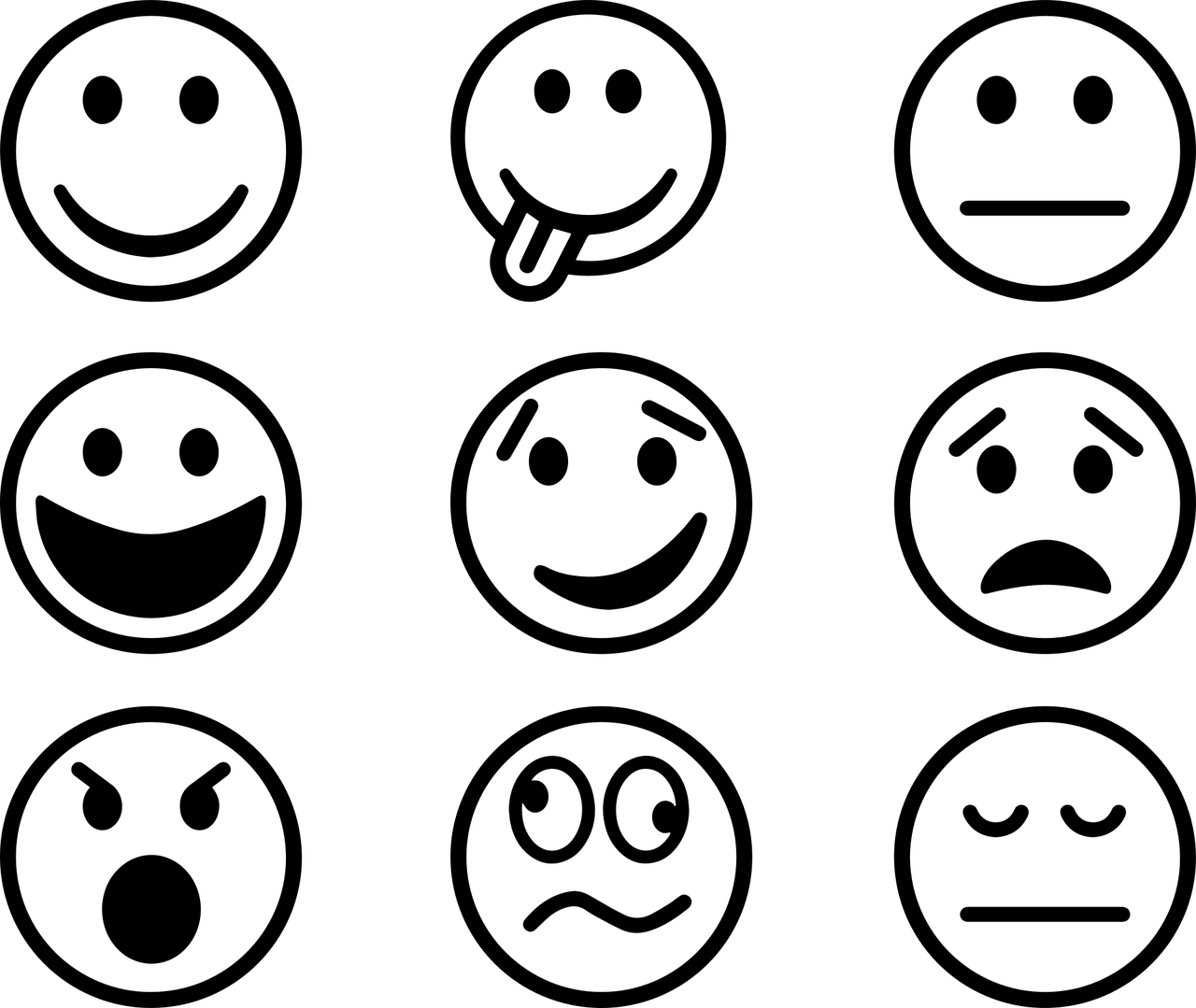 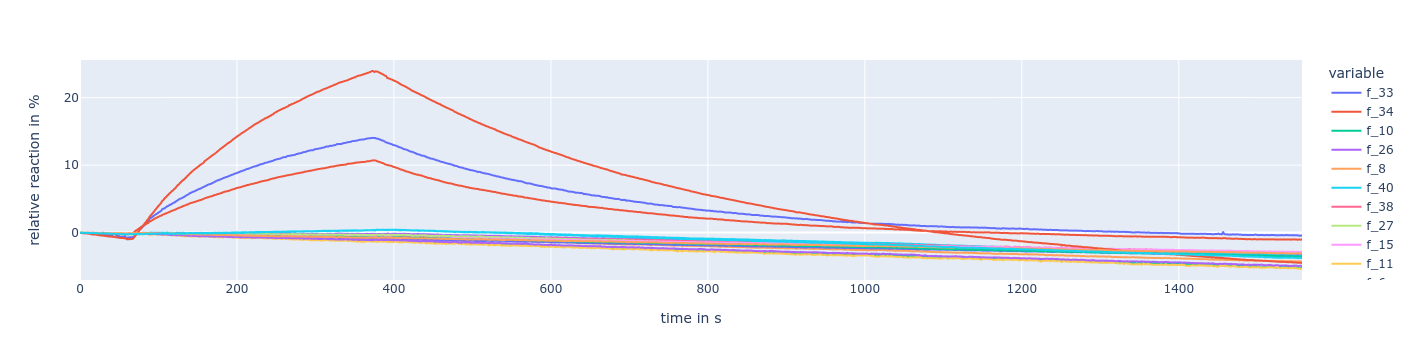 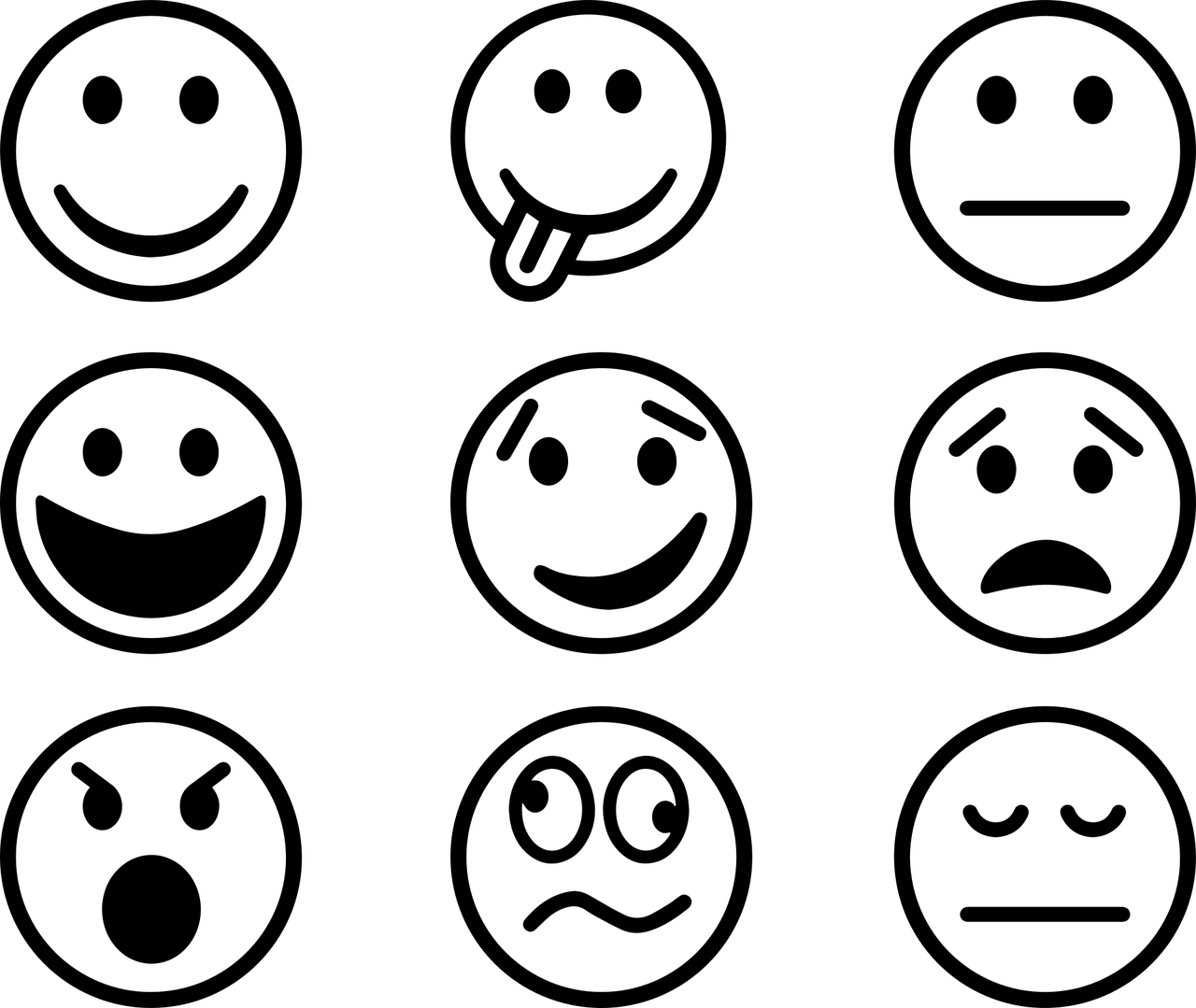 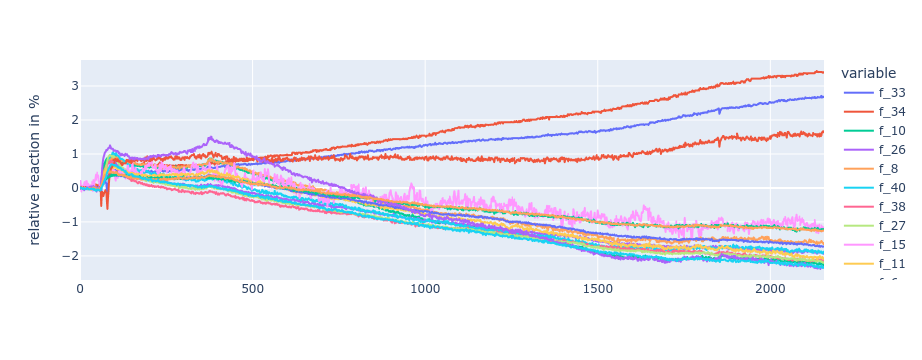 Thesis goals
Implement an automated process for feature extraction and data analysis
Find analysis methods for examination of the quality of the measurement data
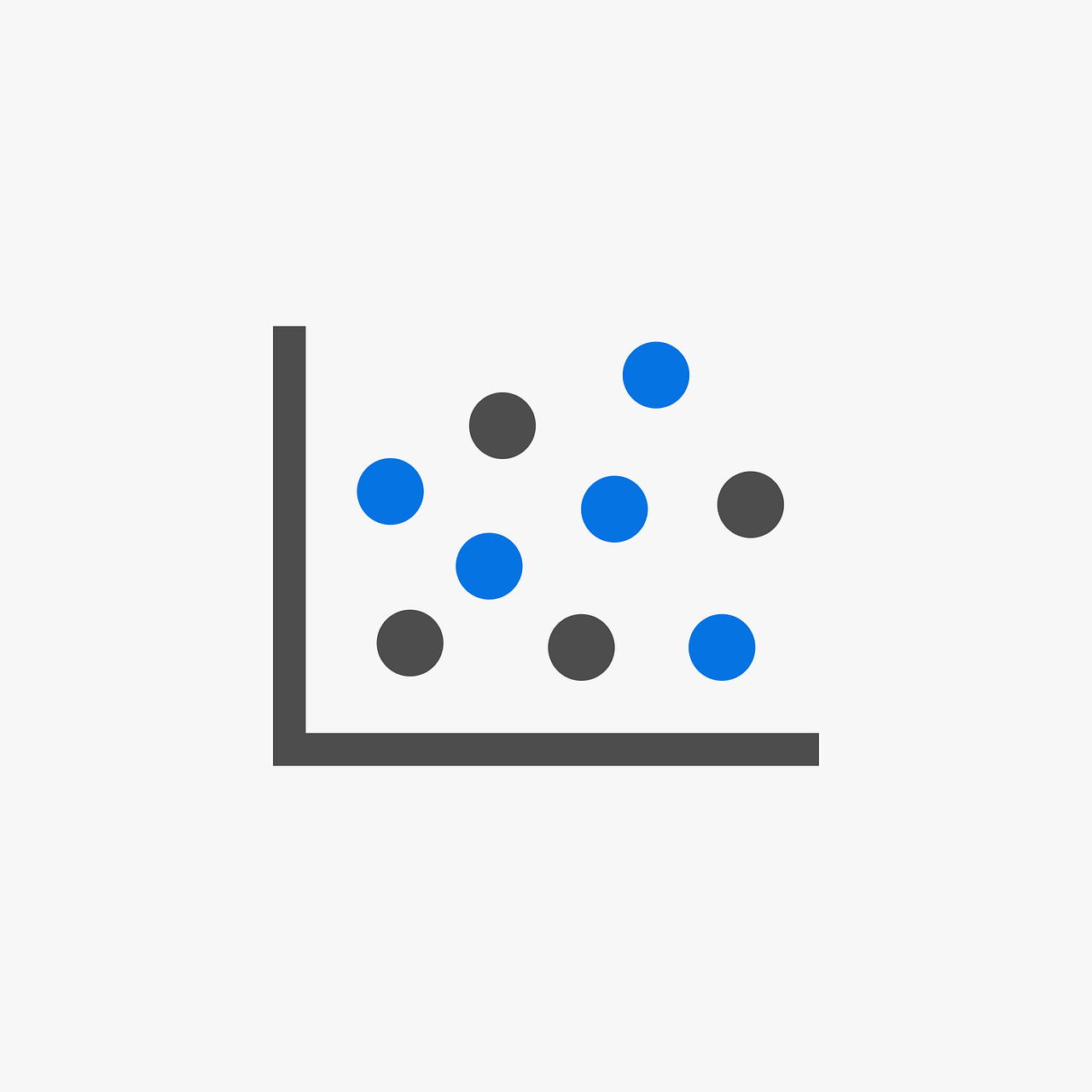 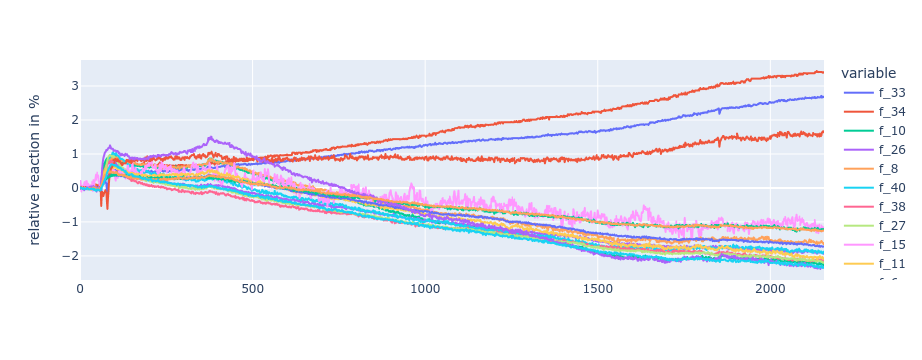 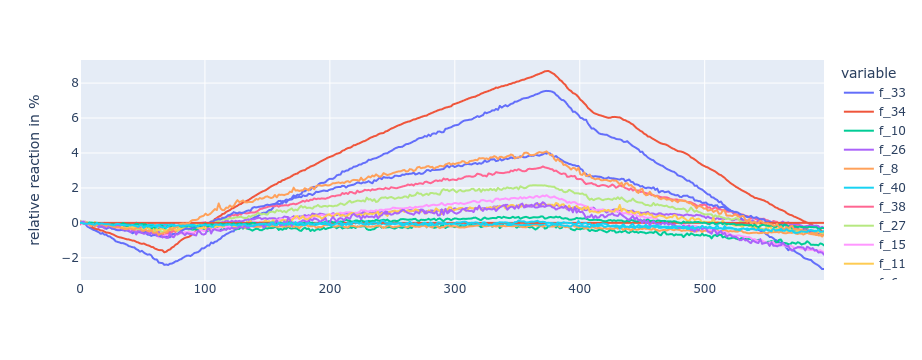 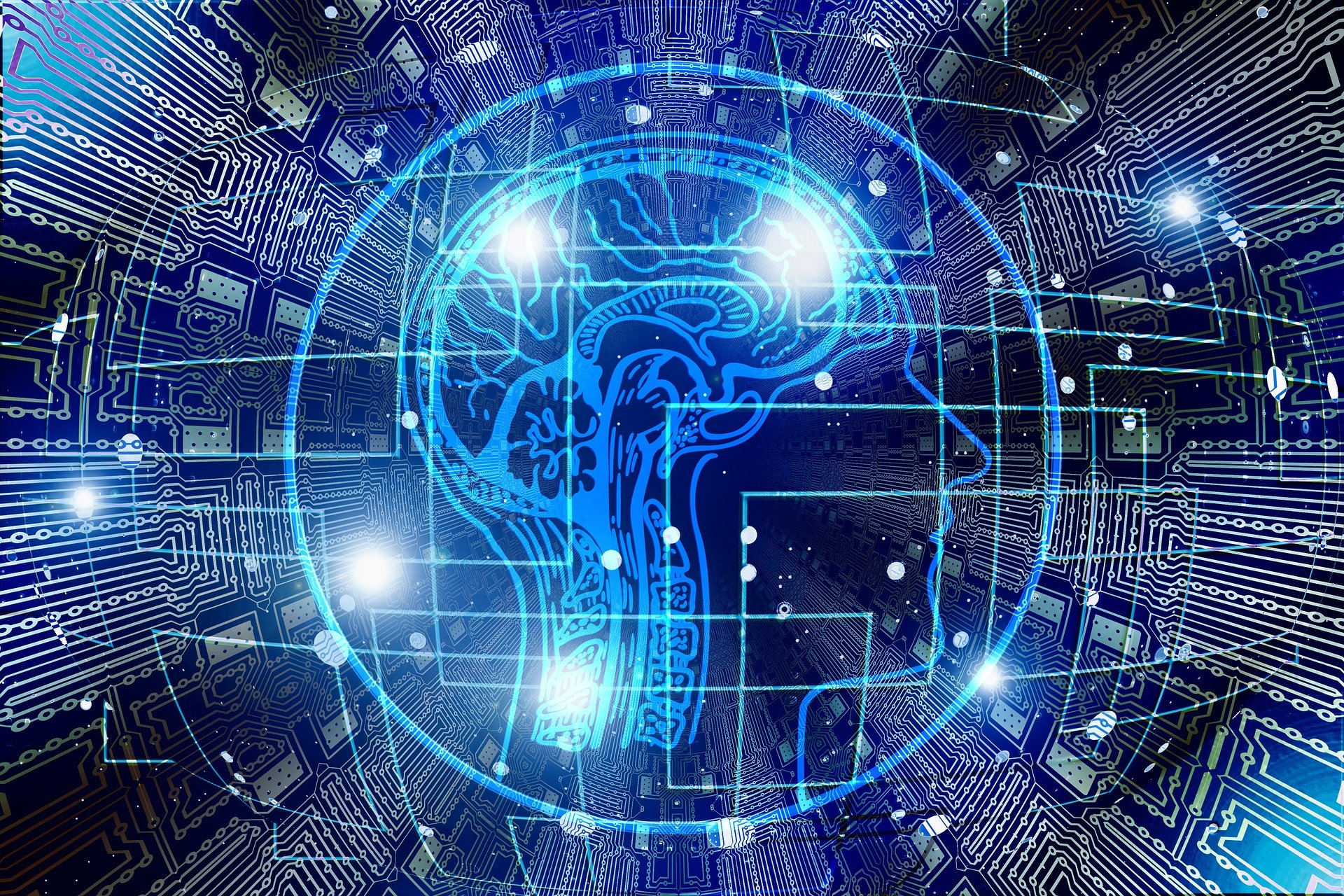 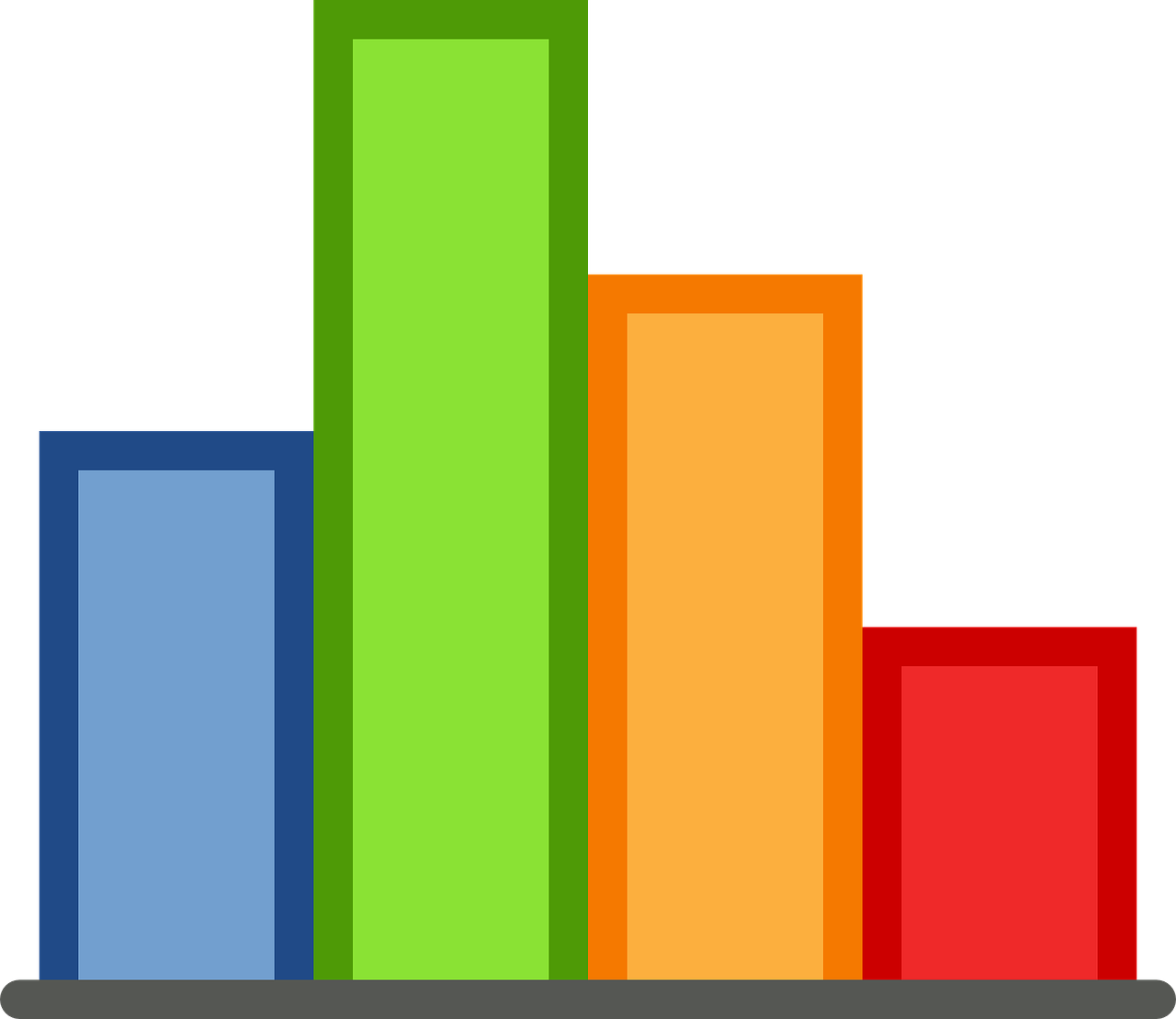 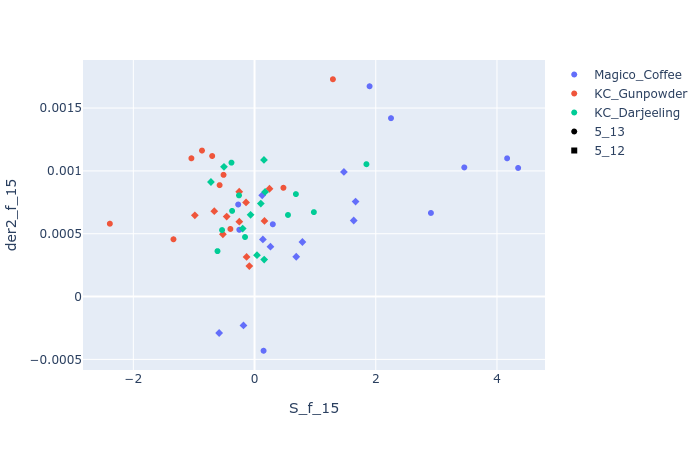 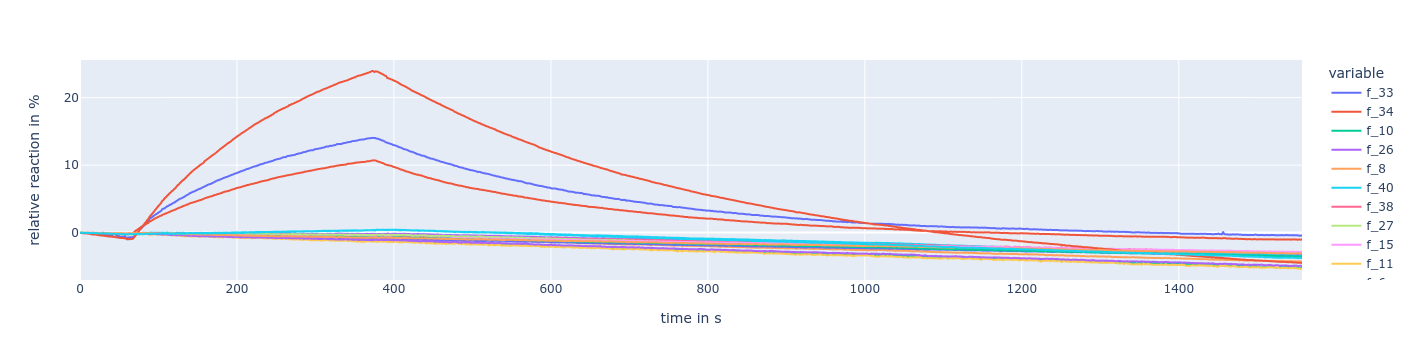 Measurements controlled by Raspberry Pi
Automatic continuous measurement cycle
Dynamic headspace sampling
2. Measurement Setup
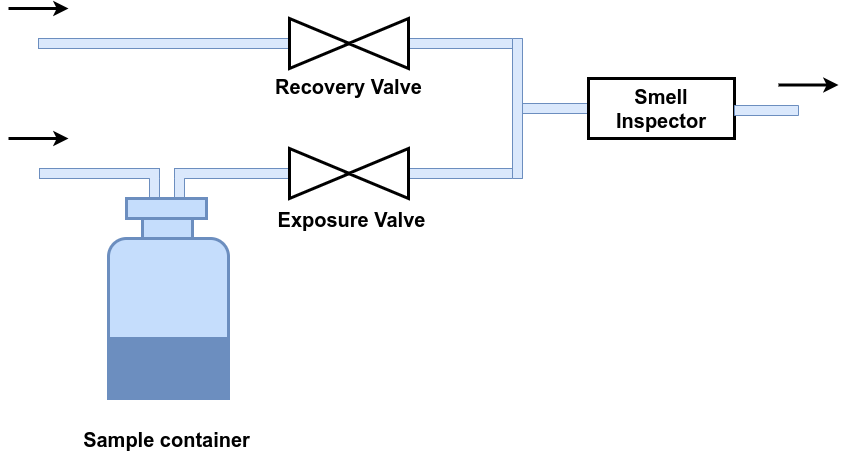 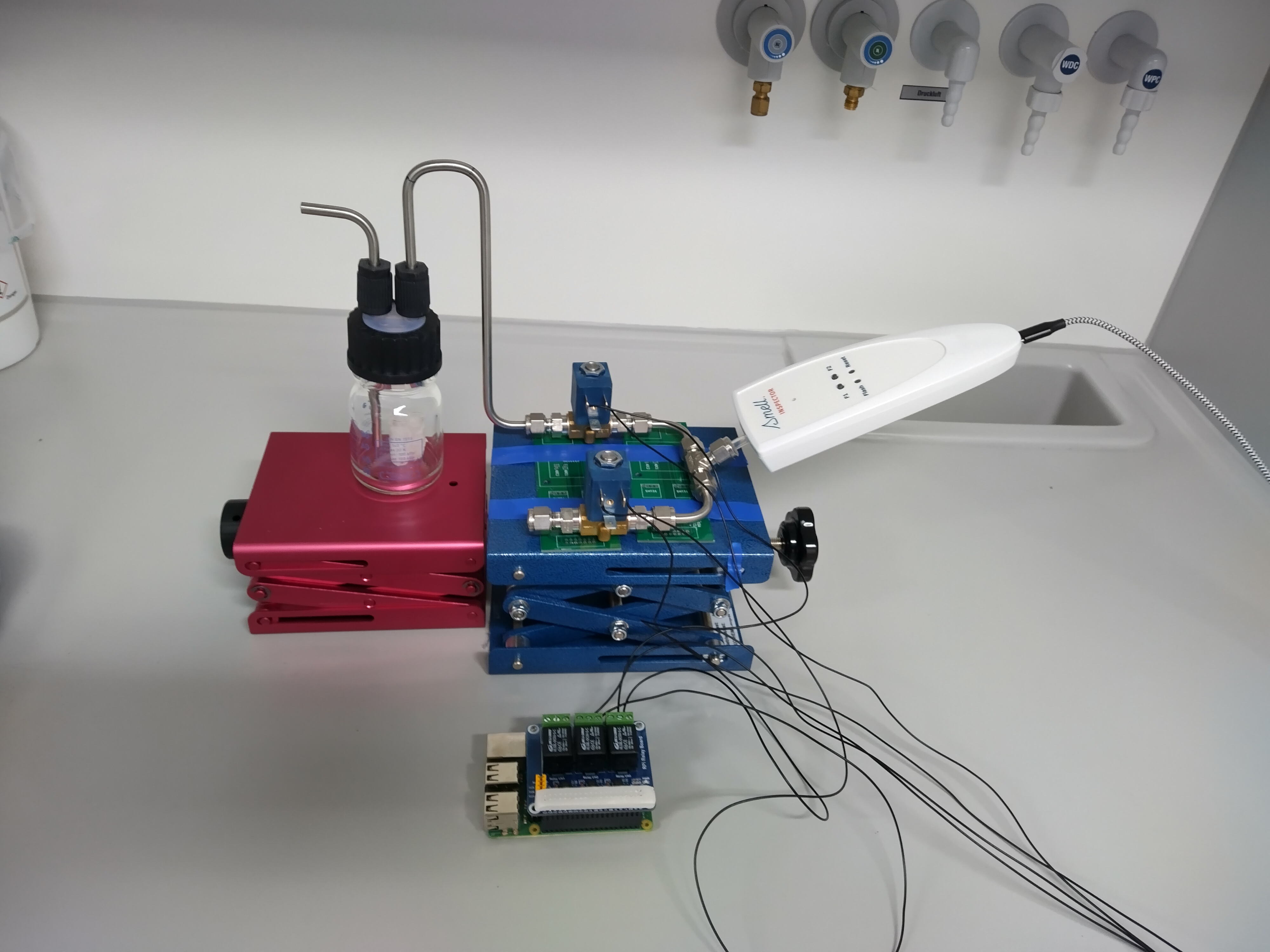 J. Burlachenko, et al,  TrAC Trends in Analytical Chemistry 82 222, 2016
Measurements conducted in 3 phases: Stabilization, Exposure and 
Recovery
Conducted with two detector sets at the same time
Each detector set has the same 8 functionalizations
Overall 96 measurements of 7 odor substances
2. Measurement setup
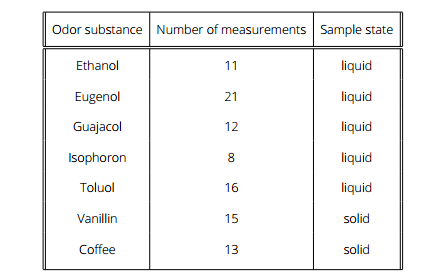 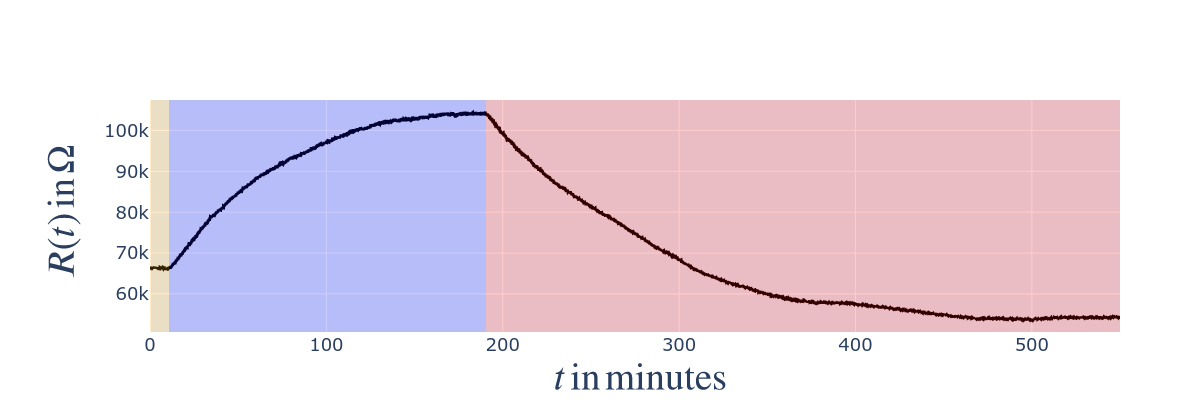 Most commonly used feature in e-Nose systems
High discrimination information
Long measurements
3. Feature Extraction: Static Feature S
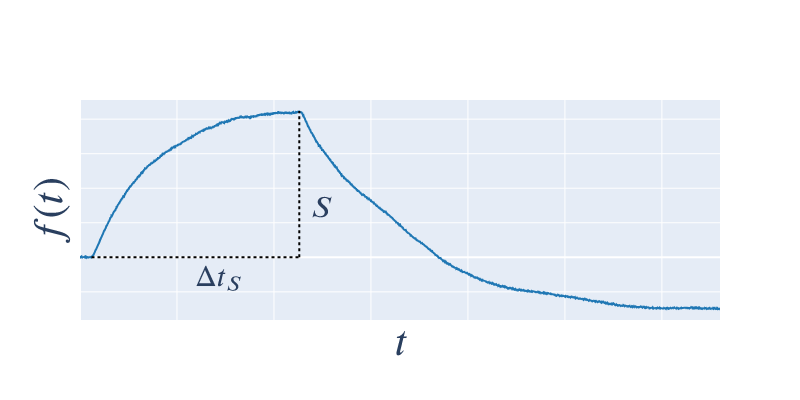 M. Pardo and G. Sberveglieri, “Comparing the performance of different features in sensor arrays,” 123 437, 2007
Transient Feature Eα
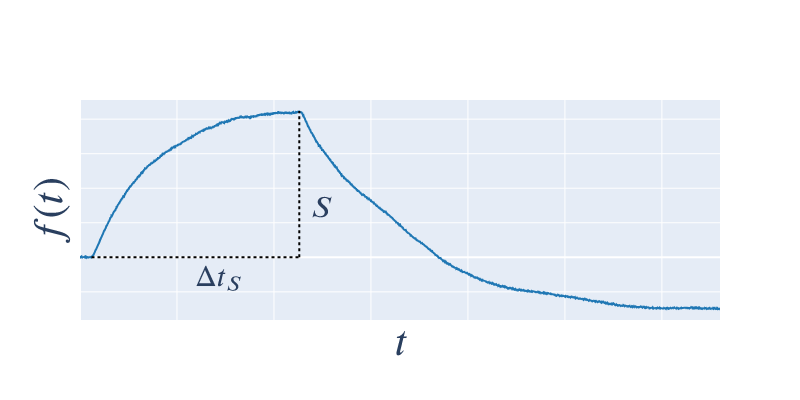 Maximum of first derivative filtered by an exponential moving average:

to speed up feature availability (faster measurements)
to combine with steady-state feature (improve classification accuracy)
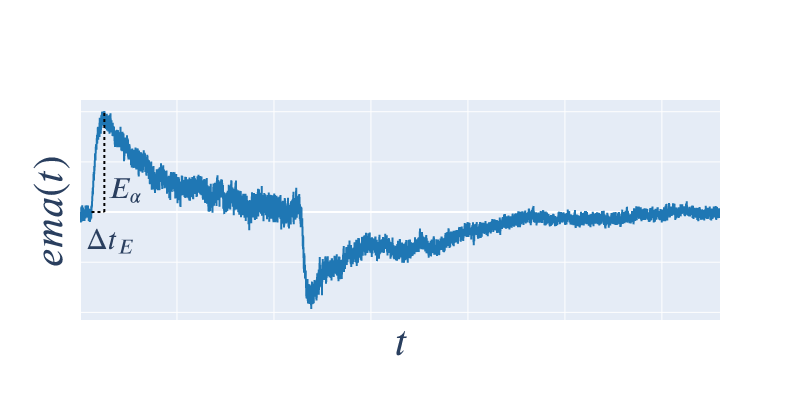 Transient feature Eα
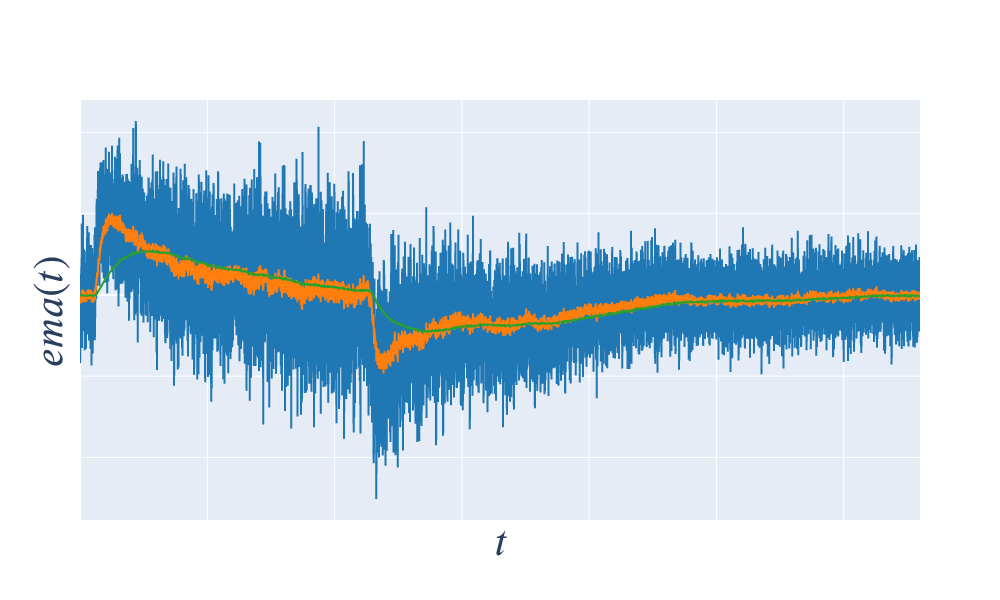 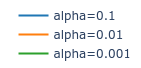 Feature Comparison
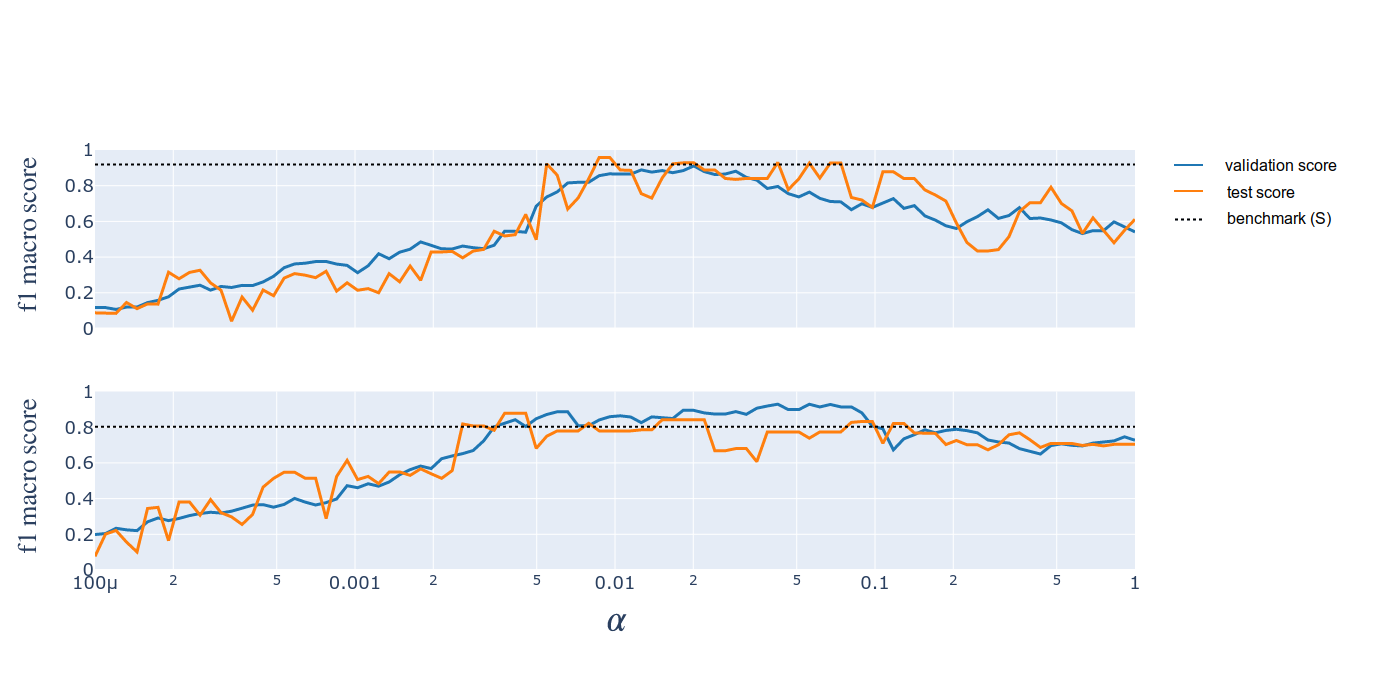 Detector set A
Detector set B
α0 = 0.005 and α1 = 0.02 were picked for further investigation
Feature Comparison
can be used to substitute 
Combination of multiple          and     improve 
classification results
Feature availability time of            and        
is on average ~20% of ΔtS
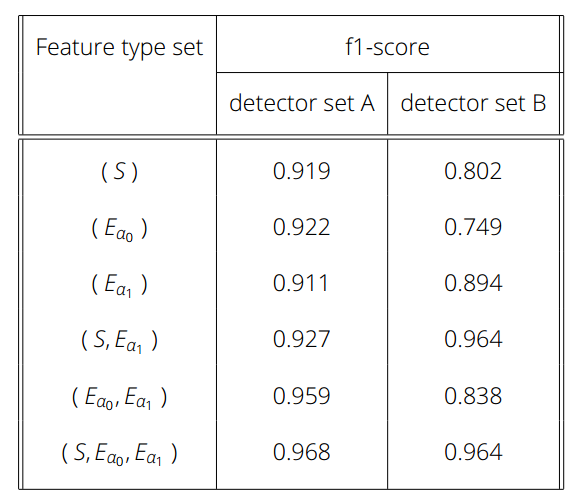 4. Data Quality
Typically defined in dimensions
Each dimensions can be described by a set of metrics and categories
Highly dependent on the context of the data
→ Defined 4 dimensions relevant for the Smell Inspector
C. Batini et al. “Methodologies for data quality assessment and improvement” ACM Computing Surveys, 41 16, 2009
M. Scannapieco and T. Catarci, “Data quality under a computer science perspective”, Journal of The ACM - JACM, 2, 2002
Inner/ Outer Consistency
Repeatability of measurements
Distinguish-ability of different odors
Availability of sufficient data


→ Given measurement data from one source
→ Given measurement data from multiple sources
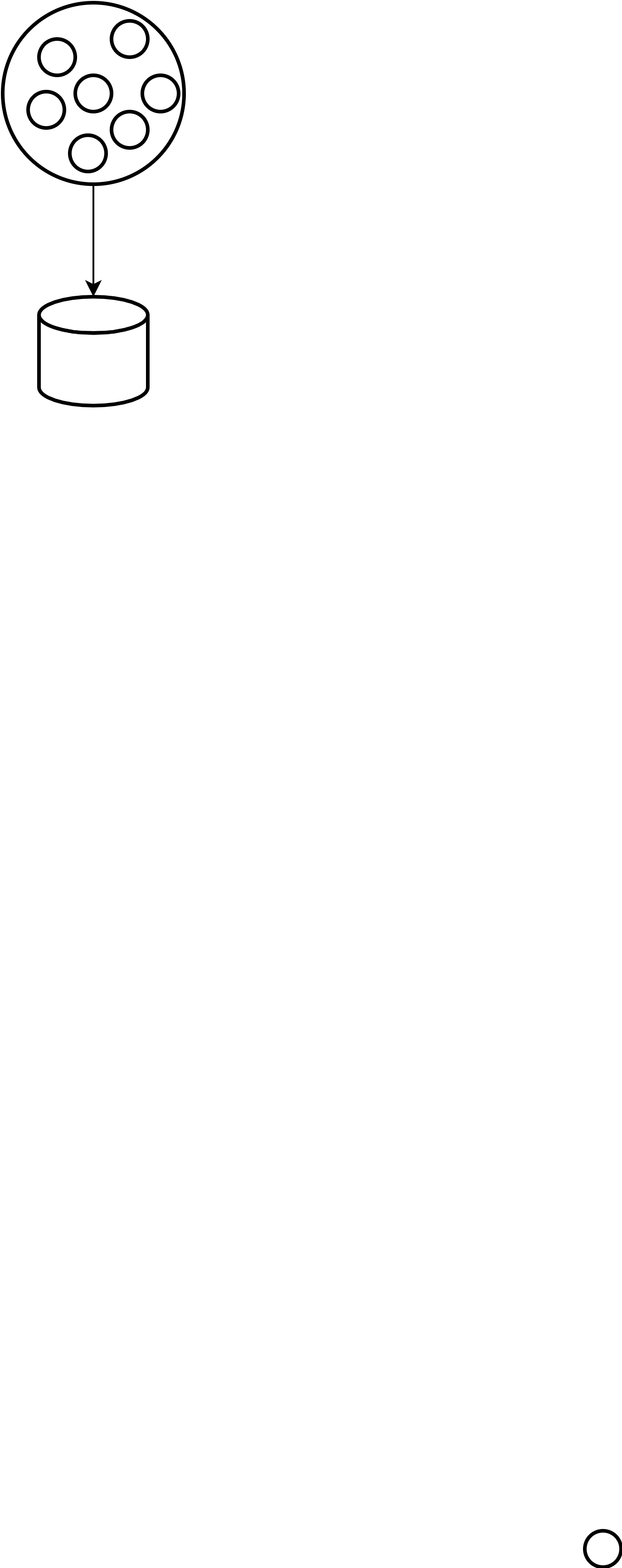 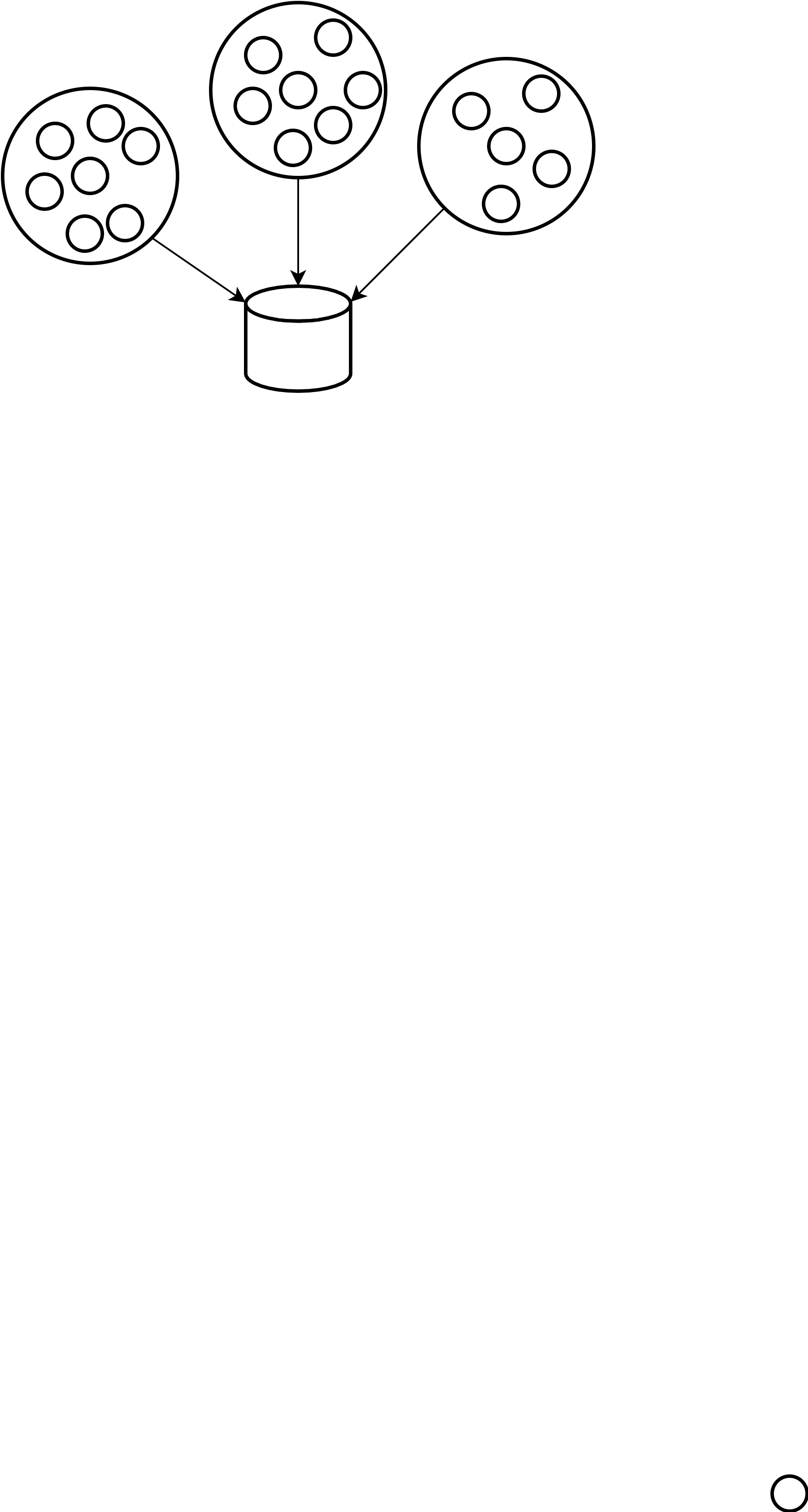 High correlation between functionalisation pairs for measurements of the same odor
Can be used to determine inner consistency of measurements of one odor
Inner Consistency: Correlation
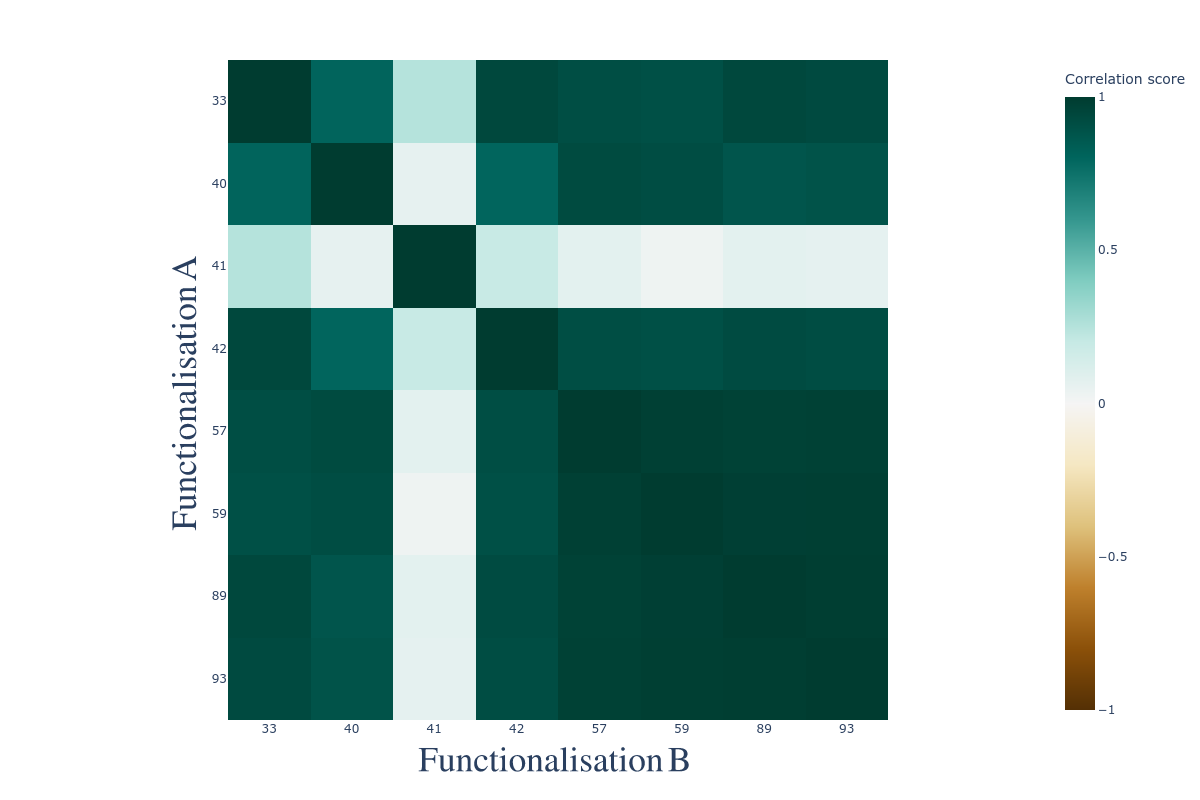 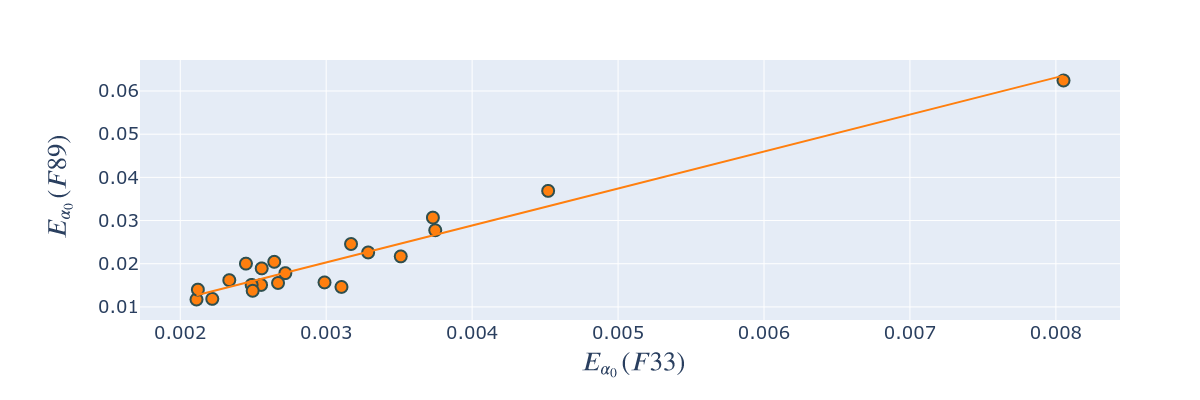 Metric for linear separability of a set of classes based on a set of features 
Was used to determine optimal subset of three functionalizations
Performance of ML pipeline with functionalization subset as good as with full functionalization set
Inner Consistency: Linear Separability
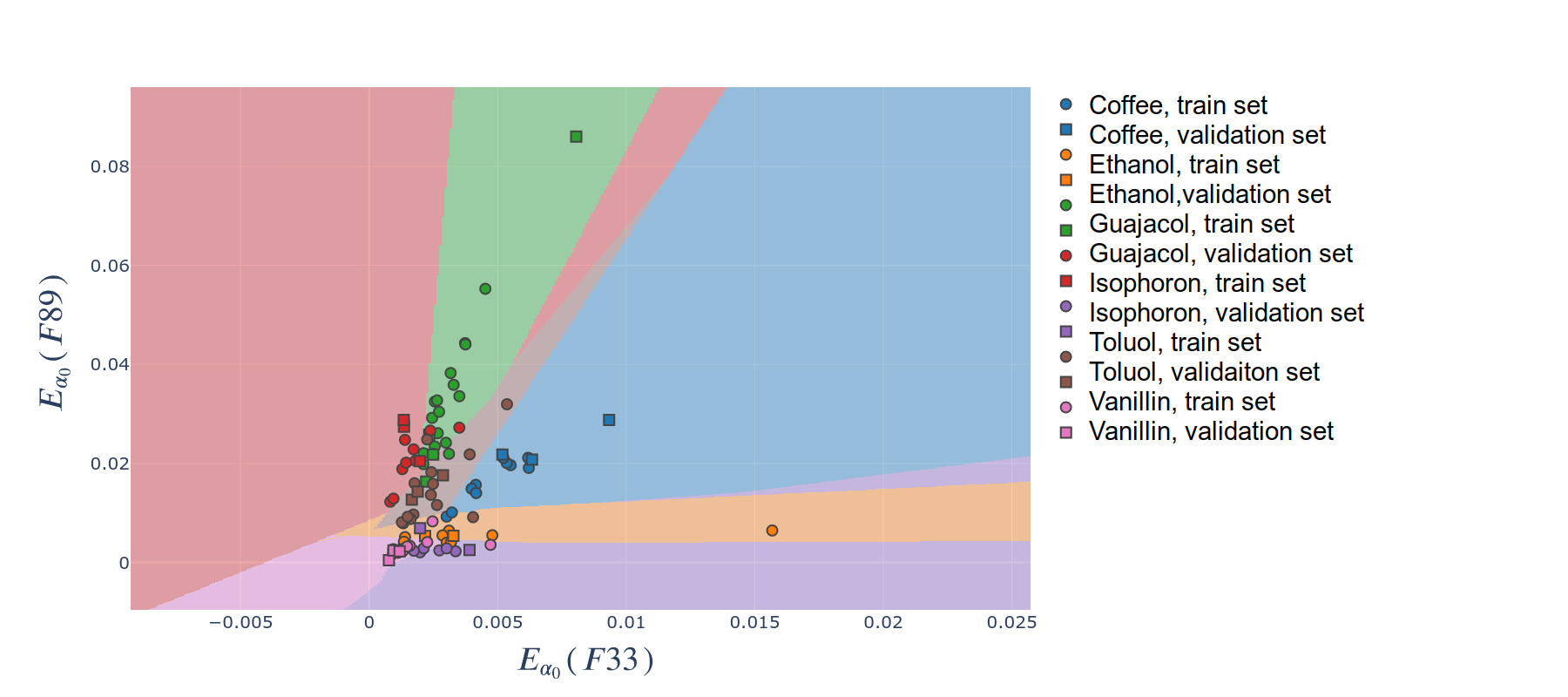 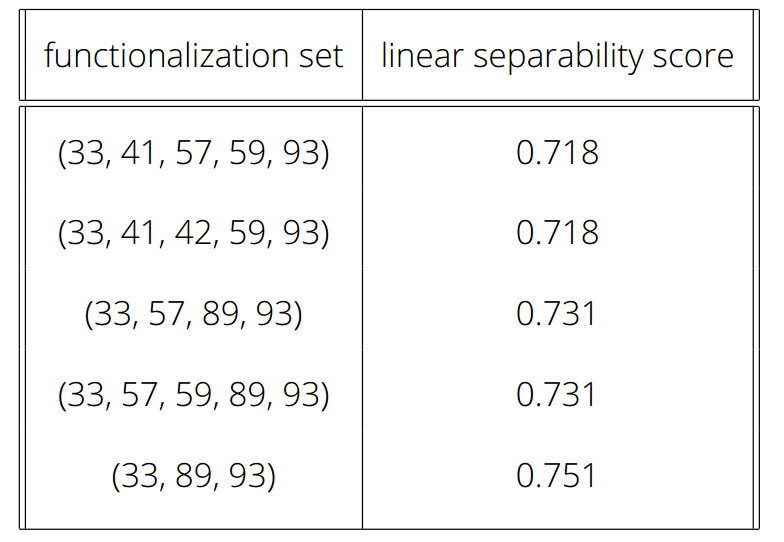 Outer Consistency
Detector set A
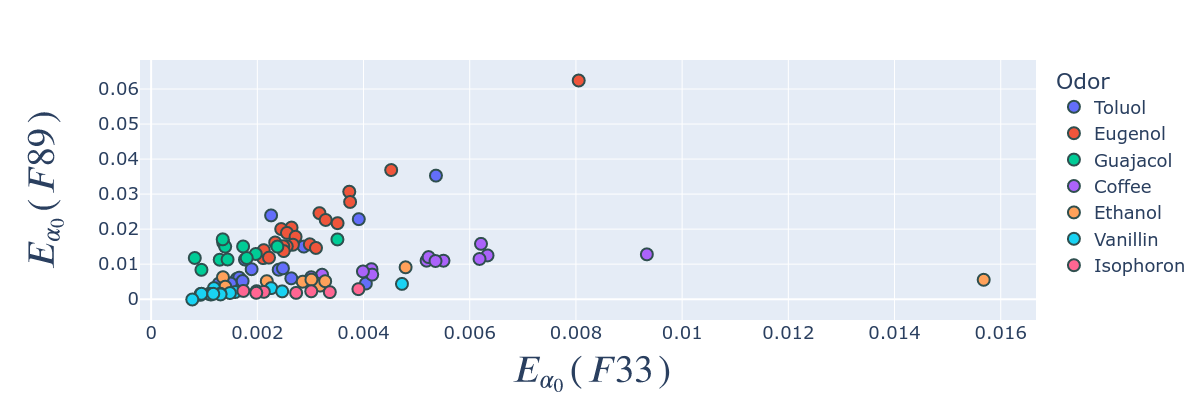 Detector set B
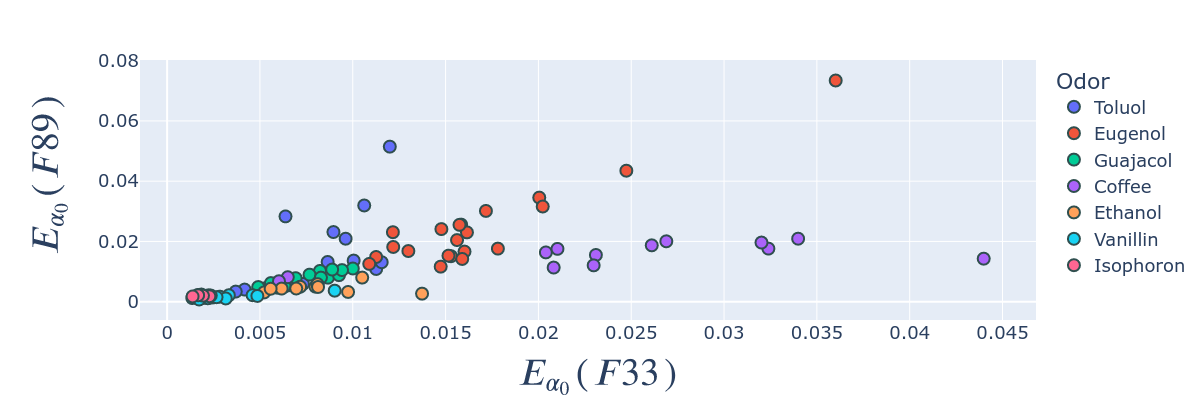 Dashboard
For interactive exploration of the features and underlying measurements
Quick filtering for features from desired sources and smell substances
Implemented in Python using Plotly and Dash
Dashboard
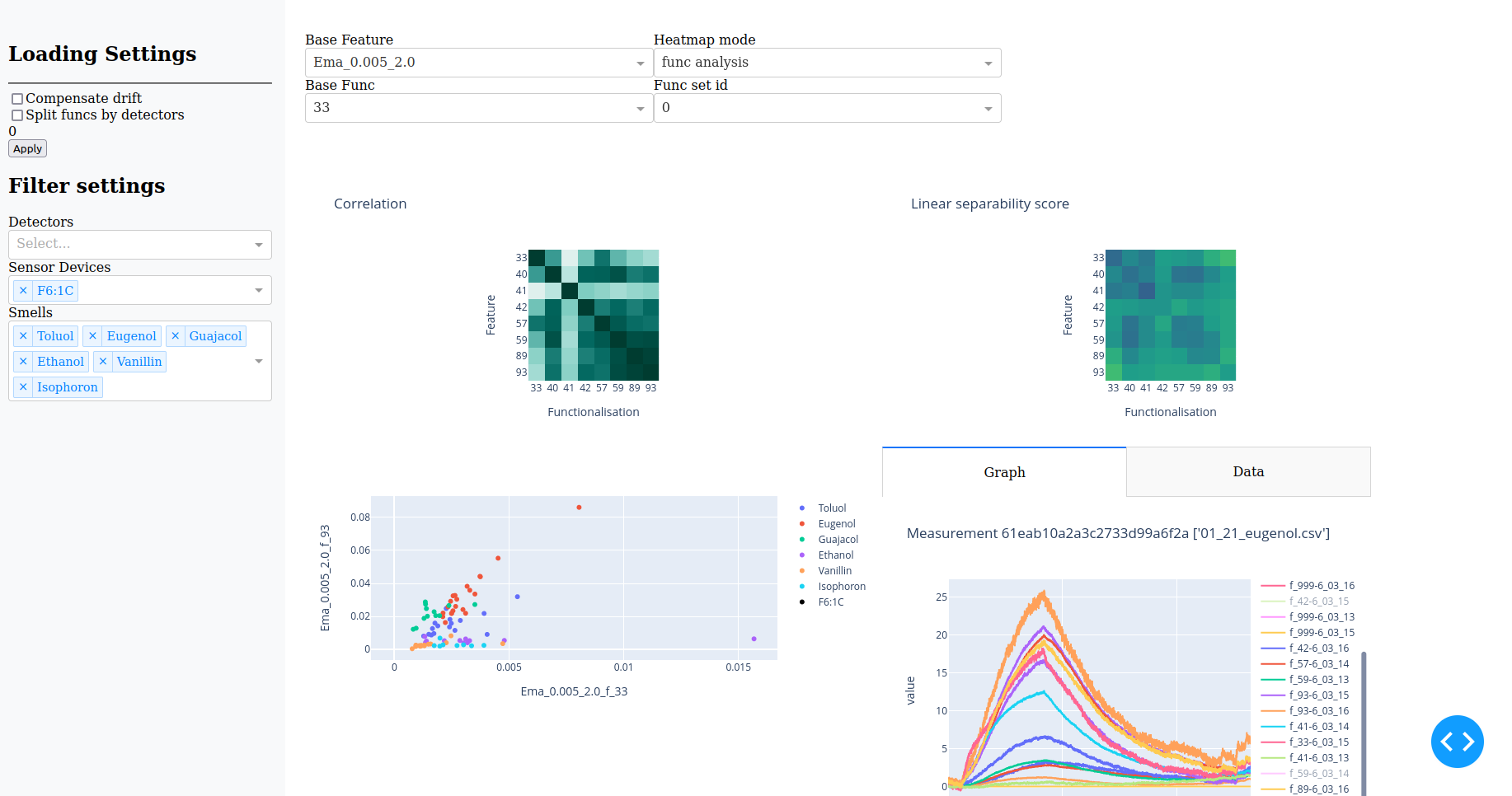 Conclusion
Gathered measurement data with automated setup
Implemented automated feature extraction process
Used transient feature type Eα to speed up and improve classification
Demonstrated two methods for analysis if the data quality dimension
Implemented a dashboard for interactive exploration of data quality
More research into Outer consistency necessary
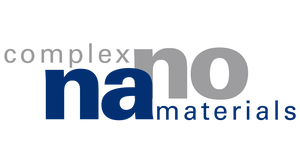 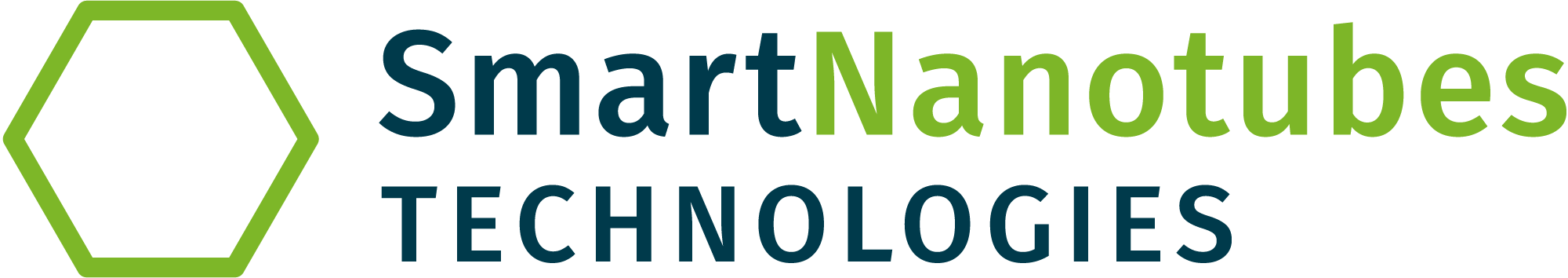 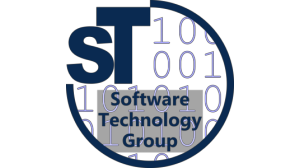 Special thanks to:
Dr. Biele
Prof. Cuniberti
Prof. Aßmann
Dr. Bezugly
Dr. Riemenschneider
Thank you for your attention!
Extra slides
Feature extraction process
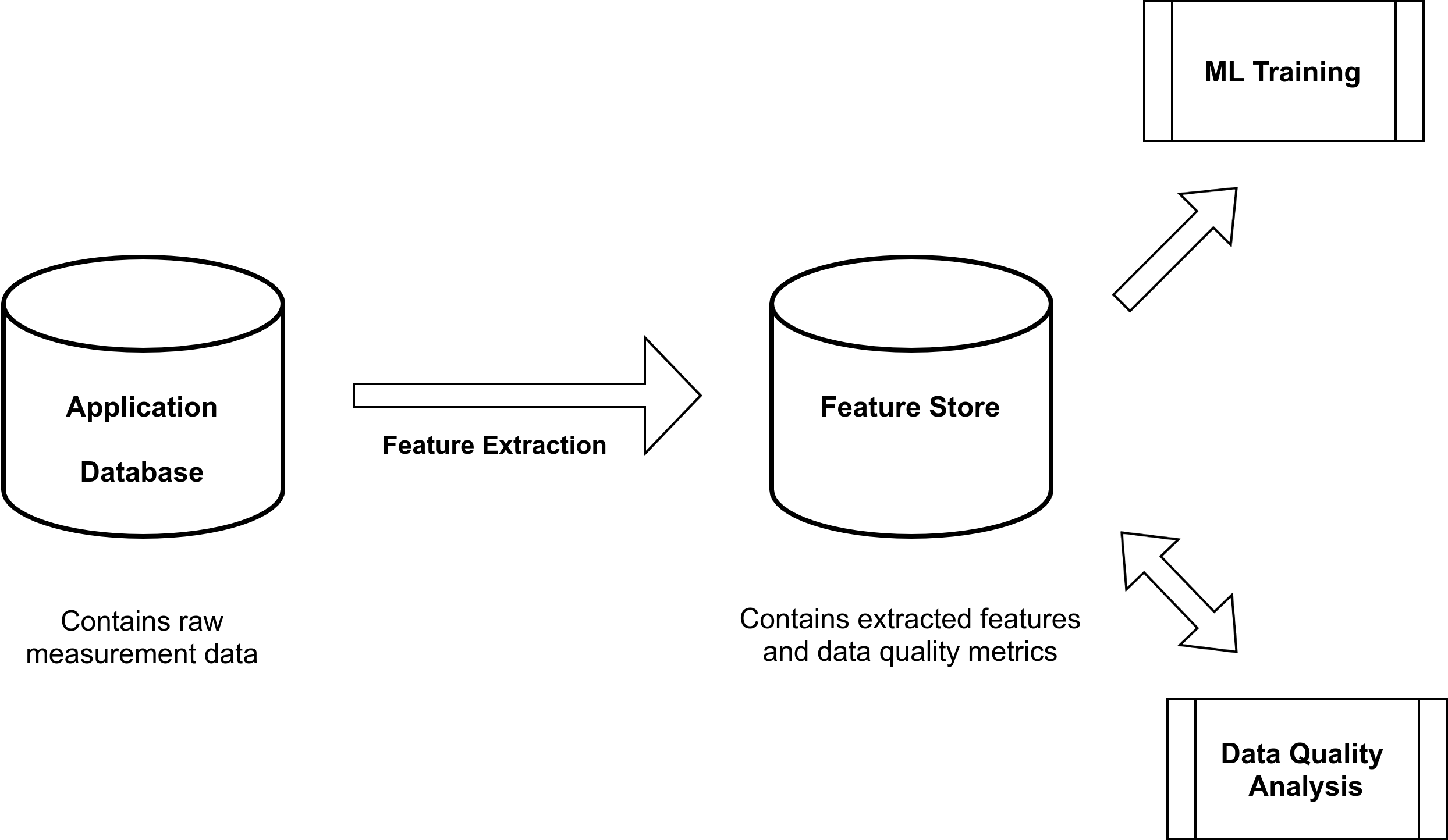 V. Lakshmanan, S. Robinson, and M. Munn, Machine Learning Design Patterns: Solutions to Common Challenges in Data Preparation, Model Building, and MLOps.
Feature store
Decouples feature engineering from model training
Can house multiple feature sets
Each feature set is documented
Optimized data access (online vs batch training)
One set of features extracted from each measurement
One feature extracted from each functionalization for each feature type
3 feature types ( Eα0, Eα1 and S), 8 functionalizations
→ 3 * 8 = 24 features for each measurement
Feature extraction process
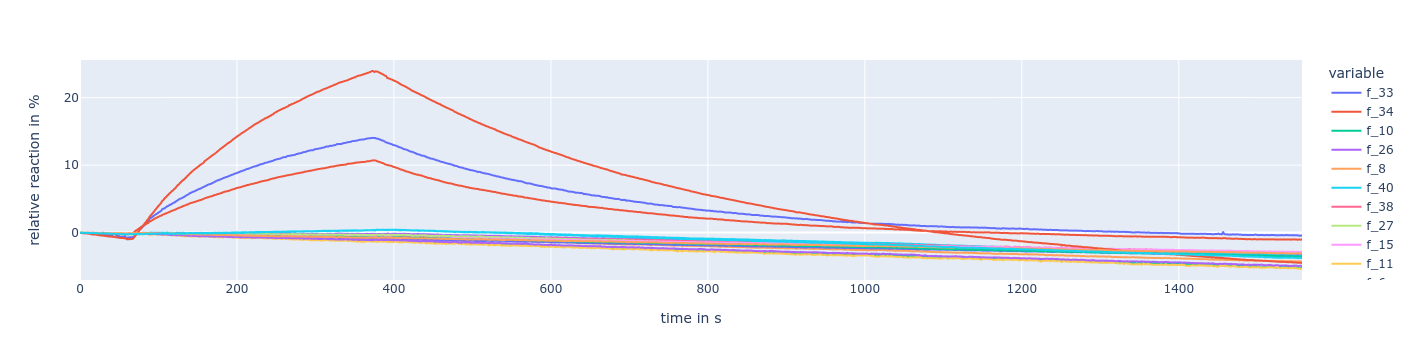 M. K. Muezzinoglu et al., “Acceleration of chemo-sensory information processing using transient features,”
Transient feature Eα
Maximum of first derivative filtered by an exponential moving average
to speed up feature availability (faster measurements)
to combine with steady-state feature (improve classification accuracy)
M. K. Muezzinoglu et al., “Acceleration of chemo-sensory information processing using transient features,” 
Sensors and Actuators B: Chemical, 137 507, 2009
Data quality dimensions
Inner consistency
Outer consistency
Label accuracy
Measurement definiteness
ML model life cycle[1]
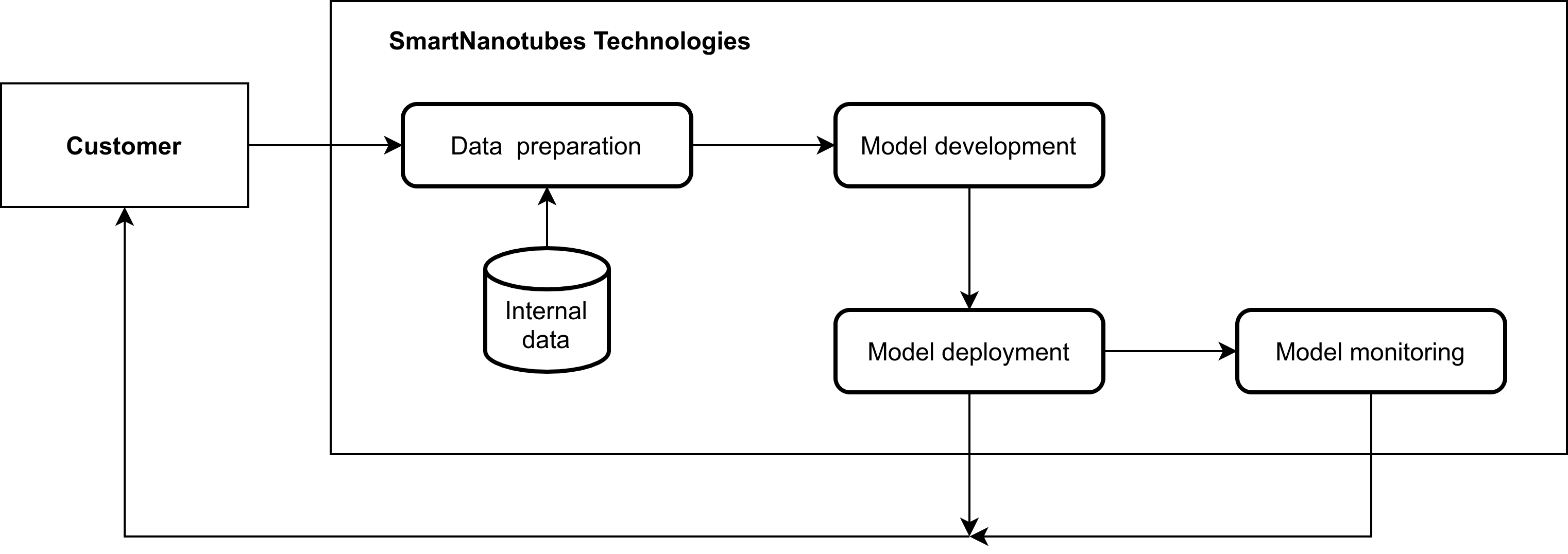